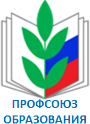 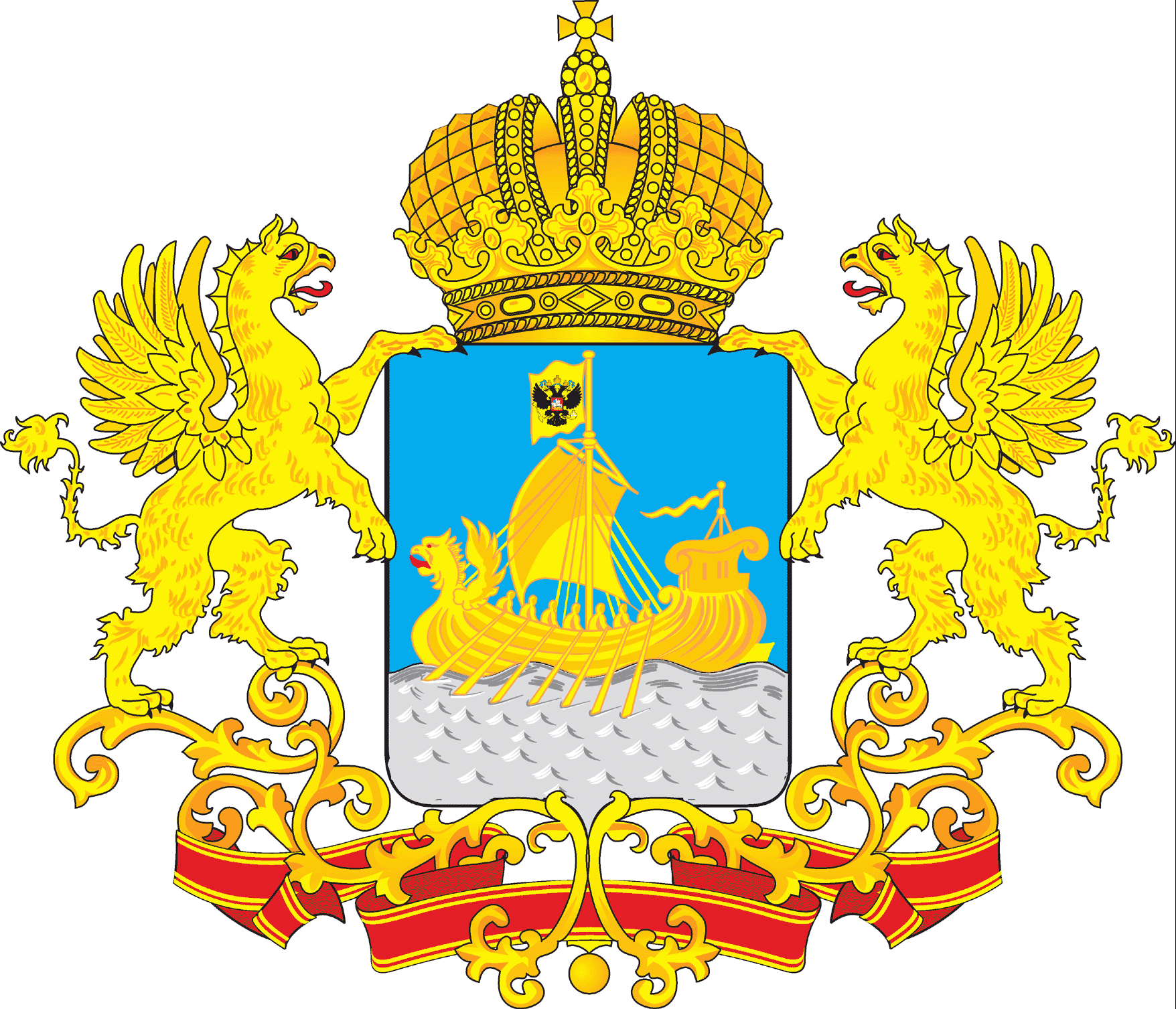 Публичный отчет Костромской областной организации профессионального союза работников образования и науки РФза 2022 год
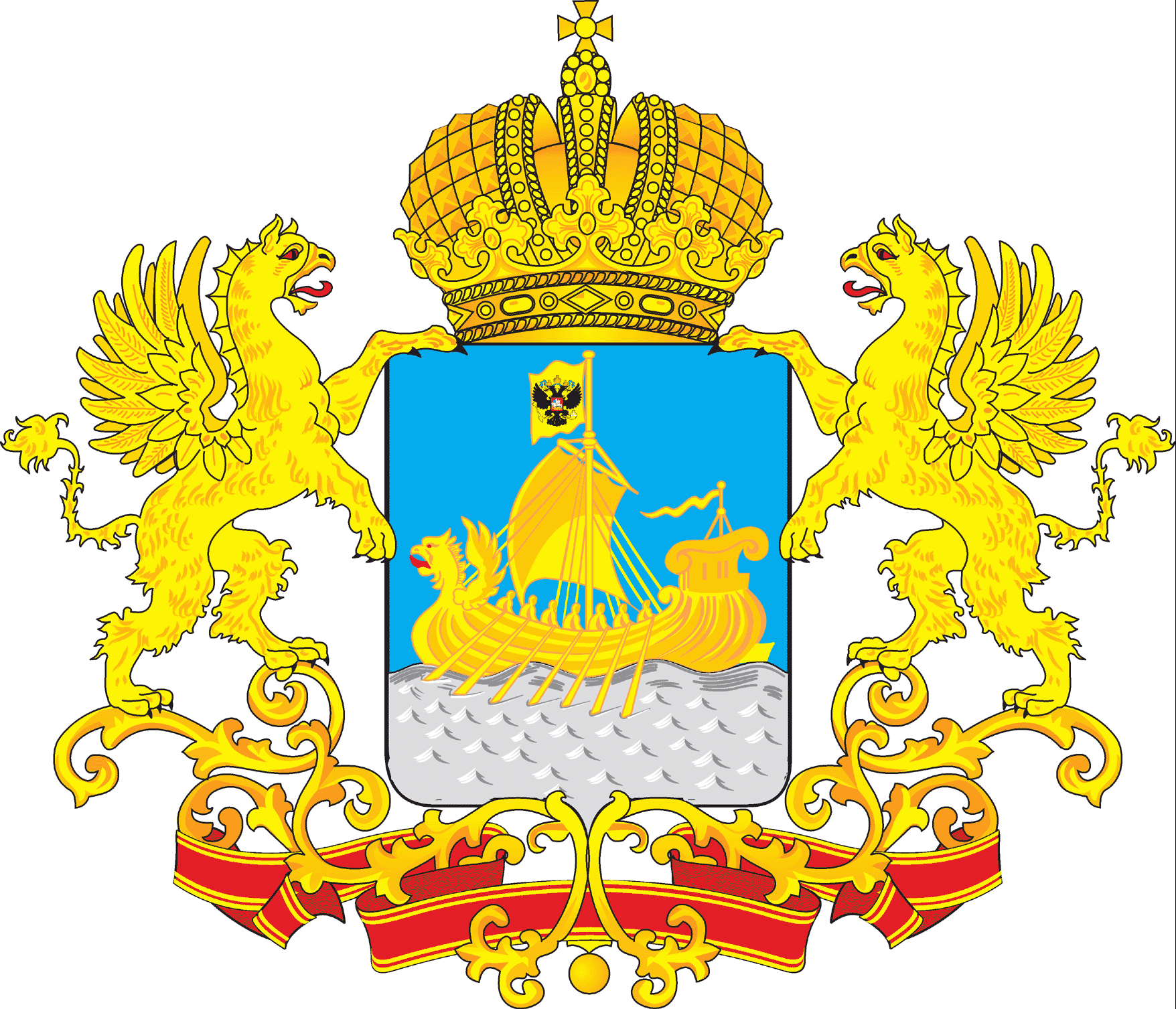 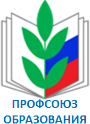 СИСТЕМА СОЦИАЛЬНОГО ПАРТНЕРСТВА
КОСТРОМСКАЯ ОБЛАСТНАЯ ОРГАНИЗАЦИЯ ПРОФСОЮЗА
За период 2022 года в региональное (муниципальные  )   отраслевое Соглашение внесено 4 дополнения, касающихся регулирования социально-трудовых отношений в отрасли «Образование»
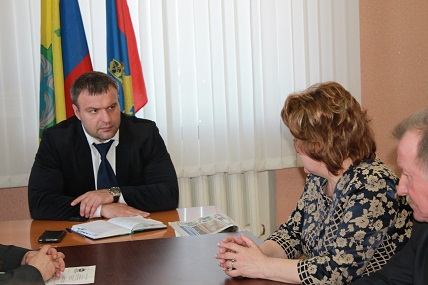 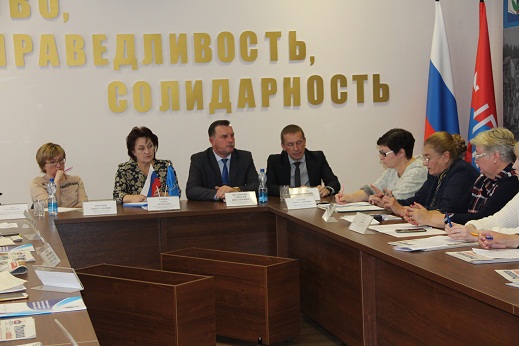 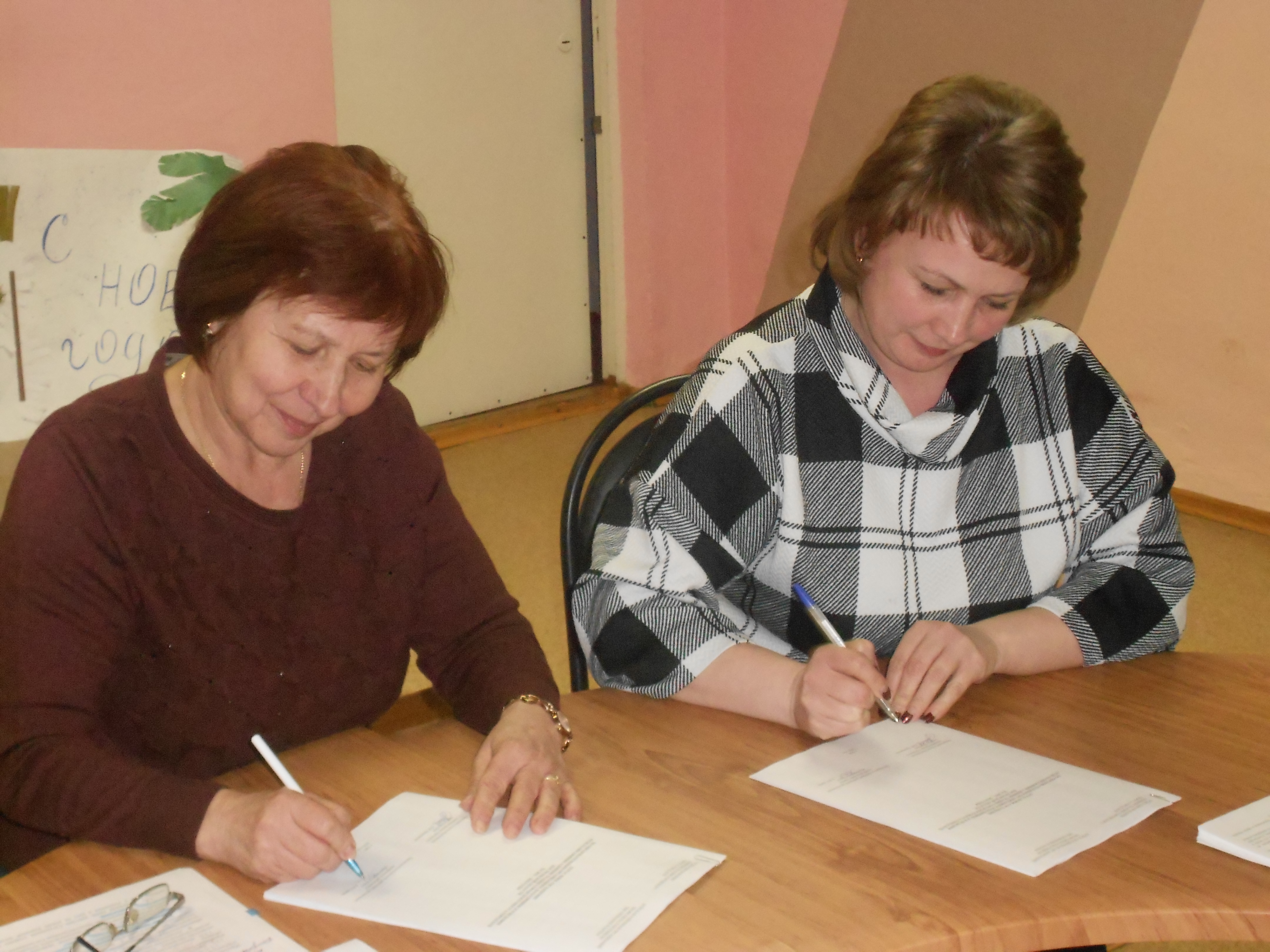 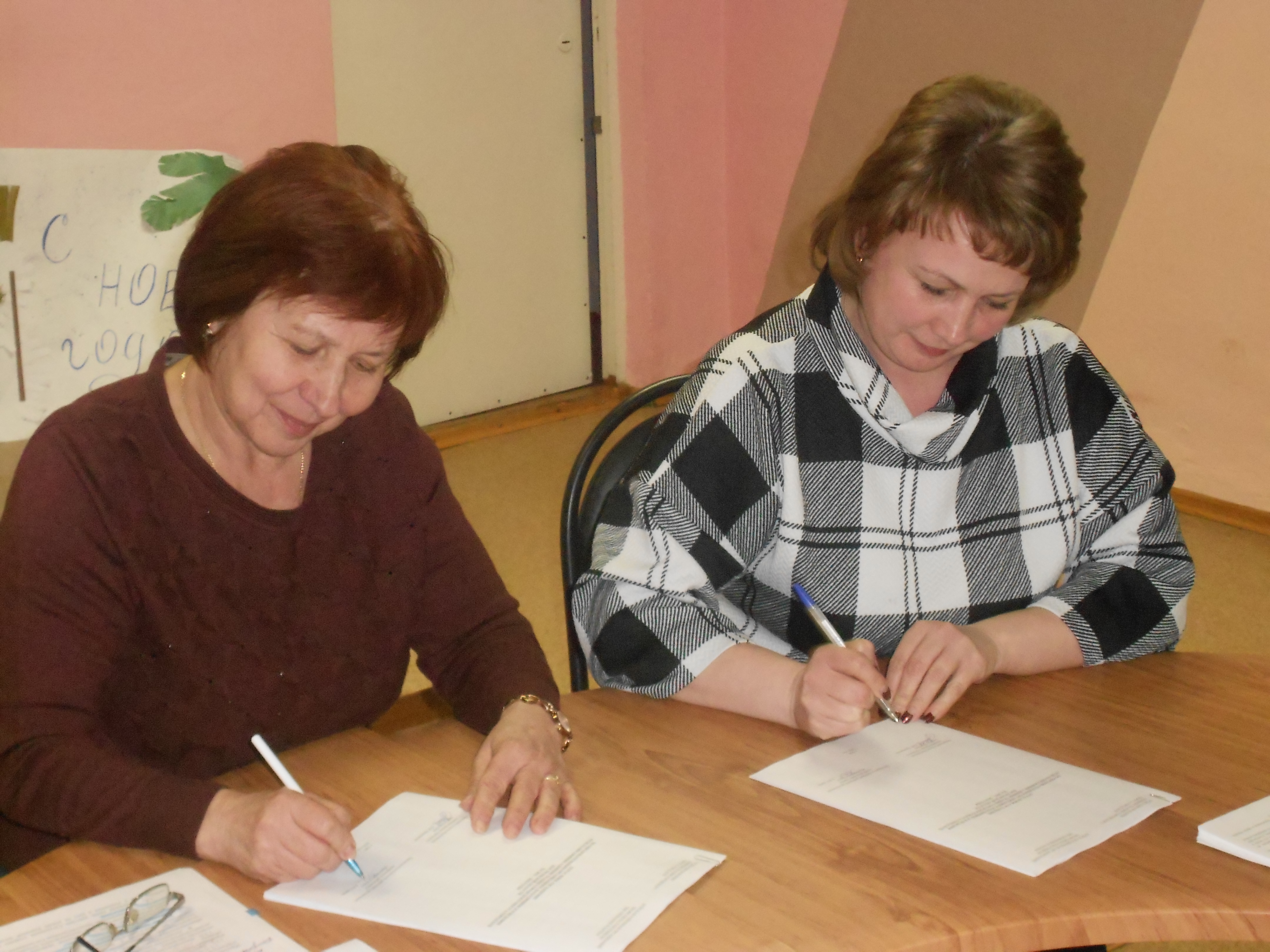 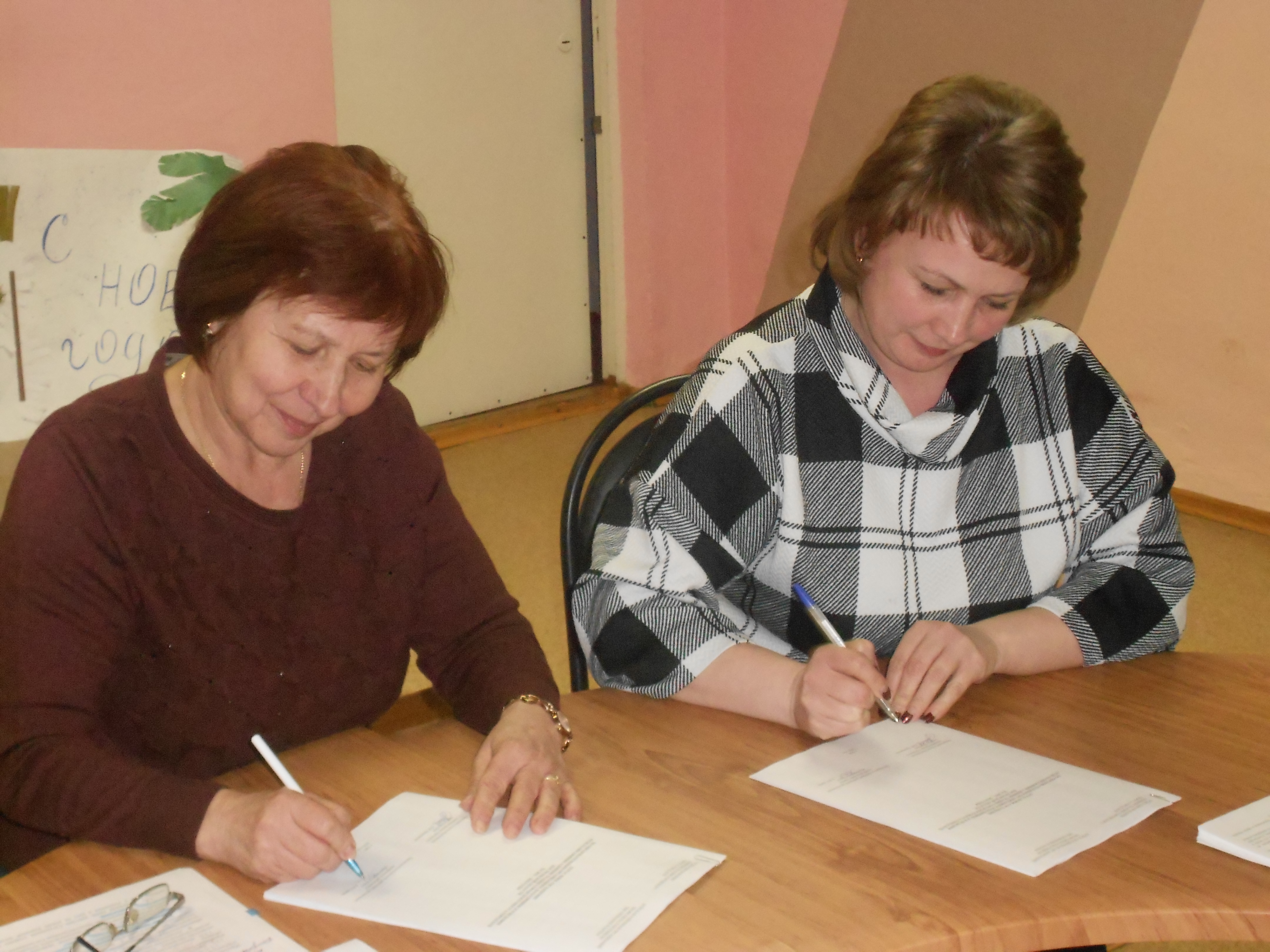 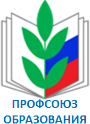 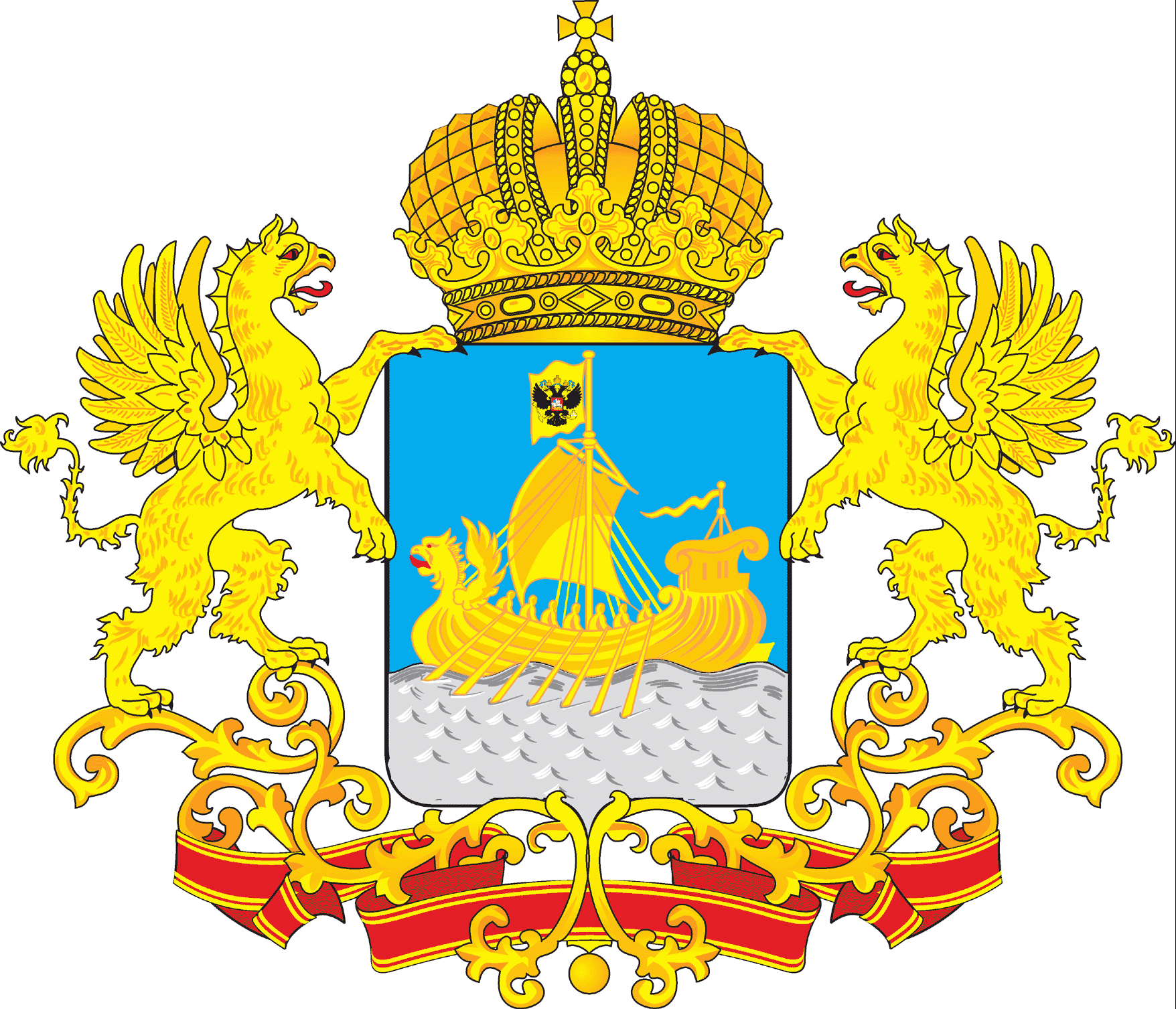 ПРАВОЗАЩИТНАЯ ДЕЯТЕЛЬНОСТЬ
1.ИНДИВИДУАЛЬНЫЕ КОНСУЛЬТАЦИИ  -  БОЛЕЕ 3 ТЫСЯЧ ОБРАЩЕНИЙ;
 
2.МЕТОДИЧЕСКИЕ СБОРНИКИ  ДЛЯ РУКОВОДИТЕЛЕЙ  ОБРАЗОВАТЕЛЬНЫХ ОРГАНИЗАЦИЙ 
И  ПРОФАКТИВА , ИНФОРМАЦИОННЫЕ ЛИСТКИ – 25

3.ТЕМАТИЧЕСКИЕ  ПРОВЕРКИ: 
-  « СОБЛЮДЕНИЕ ТРУДОВОГО ЗАКОНОДАТЕЛЬСТВА В ЧАСТИ: ЗАКЛЮЧЕНИЯ И ВЫПОЛНЕНИЯ КОЛЛЕКТИВНЫХ ДОГОВОРОВ» - 61 ОУ
 -  «ОПРЕДЕЛЕНИЕ УЧЕБНОЙ  НАГРУЗКИ ПЕДАГОГИЧЕСКИХ РАБОТНИКОВ»  -  50  ОУ

					2.ЭКОНОМИЧЕСКИЙ ЭФФЕКТ ОТ ВСЕХ ФОРМ    
					ПРАВОЗАЩИТНОЙ ДЕЯТЕЛЬНОСТИ –БОЛЕЕ  11 МЛН. 543 ТЫС,РУБ

3.СОВМЕСТНЫЕ СОВЕЩАНИЯ С УЧАСТИЕМ  РУКОВОДИТЕЛЕЙ ОРГАНОВ
 УПРАВЛЕНИЯ ОБРАЗОВАНИЕМ,  РУКОВОДИТЕЛЕЙ   ОБРАЗОВАТЕЛЬНЫХ 
ОРГАНИЗАЦИЙ    И ПРОФСОЮЗНЫХ ЛИДЕРОВ

4.ОБРАЩЕНИЯ В СУДЕБНЫЕ ИНСИТАНЦИИ – 15   ИСКОВЫХ ЗАЯВЛЕНИЯ
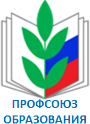 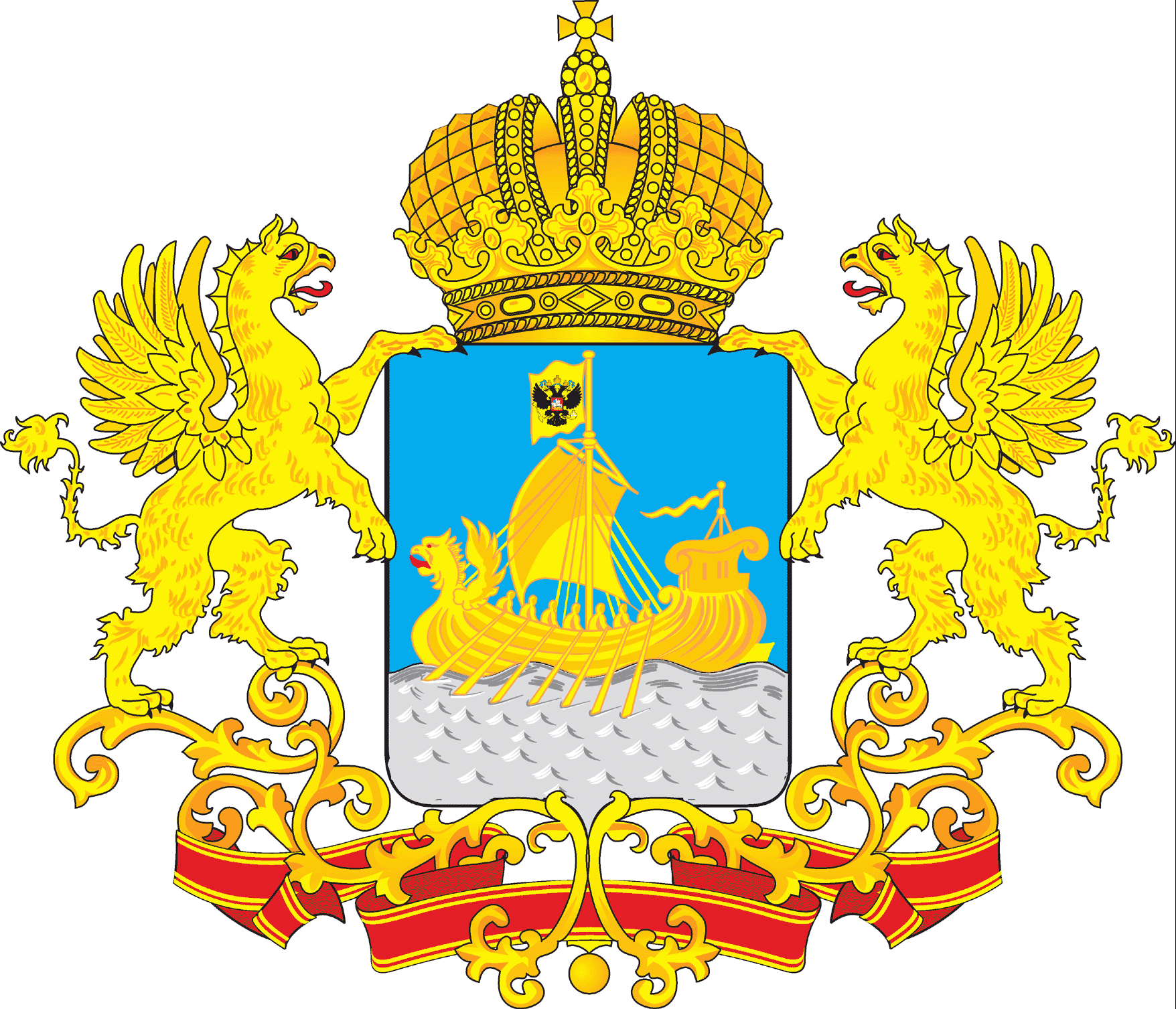 ОХРАНА ТРУДА
1.ВНЕШТАТНЫЕ ТЕХНИЧЕСКИЕ ИНСПЕКТОРА ГОДА.УПОЛНОМОЧЕННЫЕ 
ПО ОХРАНЕ ТРУДА ТРУДА  ВХОДЯТ В СОСТАВ КОМИССИЙ ПО ОЦЕНКЕ 
ГОТОВНОСТИ  ОБРАЗОВАТЕЛЬНЫХ ОРГАНИЗАЦИЙ К НАЧАЛУ УЧЕБНОГО 

2.В 2022 ГОДУ МЕХАНИЗМОМ ВОЗВРАТА СТРАХОВЫХ ВЗНОСОВ 
ВОСПОЛЬЗОВАЛИСЬ   -  179   ОБРАЗОВАТЕЛЬНЫХ ОРГАНИЗАЦИЙ,.

3.   УЧАСТИЕ В МЕРОПРИЯТИЯХ ВСЕМИРНОГО ДНЯ ОХРАНЫ ТРУДА:
  НЕЙСКАЯ РАЙОННАЯ ОРГАНИЗАЦИЯ ПРОФСОЮЗА ВЫПУСК ПАМЯТКИ
 « ПО ОХРАНЕ ТРУДА МОЛОДОМУ СПЕЦИАЛИСТУ», ТЕМАТИЧЕСКАЯ ИГРА«СВОЯ ИГРА»;
 - КОСТРОМСКАЯ ГОРОДСКАЯ ОРГАНИЗАЦИЯ ПРОФСОЮЗА – КОНКУРСРИСУНКОВ И ПЛАКАТОВ;- КОСТРОМСКАЯ РАЙОННАЯ ОРГАНИЗАЦИЯ ПРОФСОЮЗА – СОВМЕСТНЫЙ
СЕМИНАР  С РУКОВОДИТЕЛЯМИ ОУ
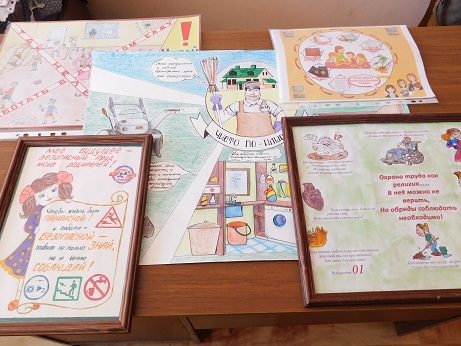 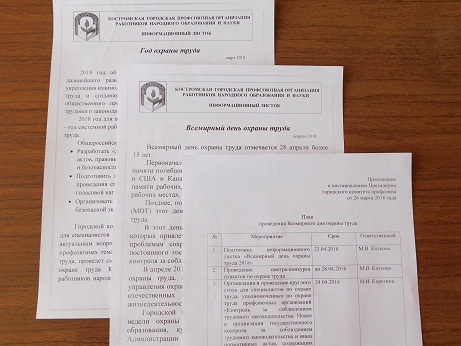 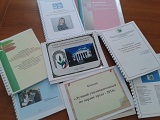 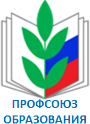 Информационная политика
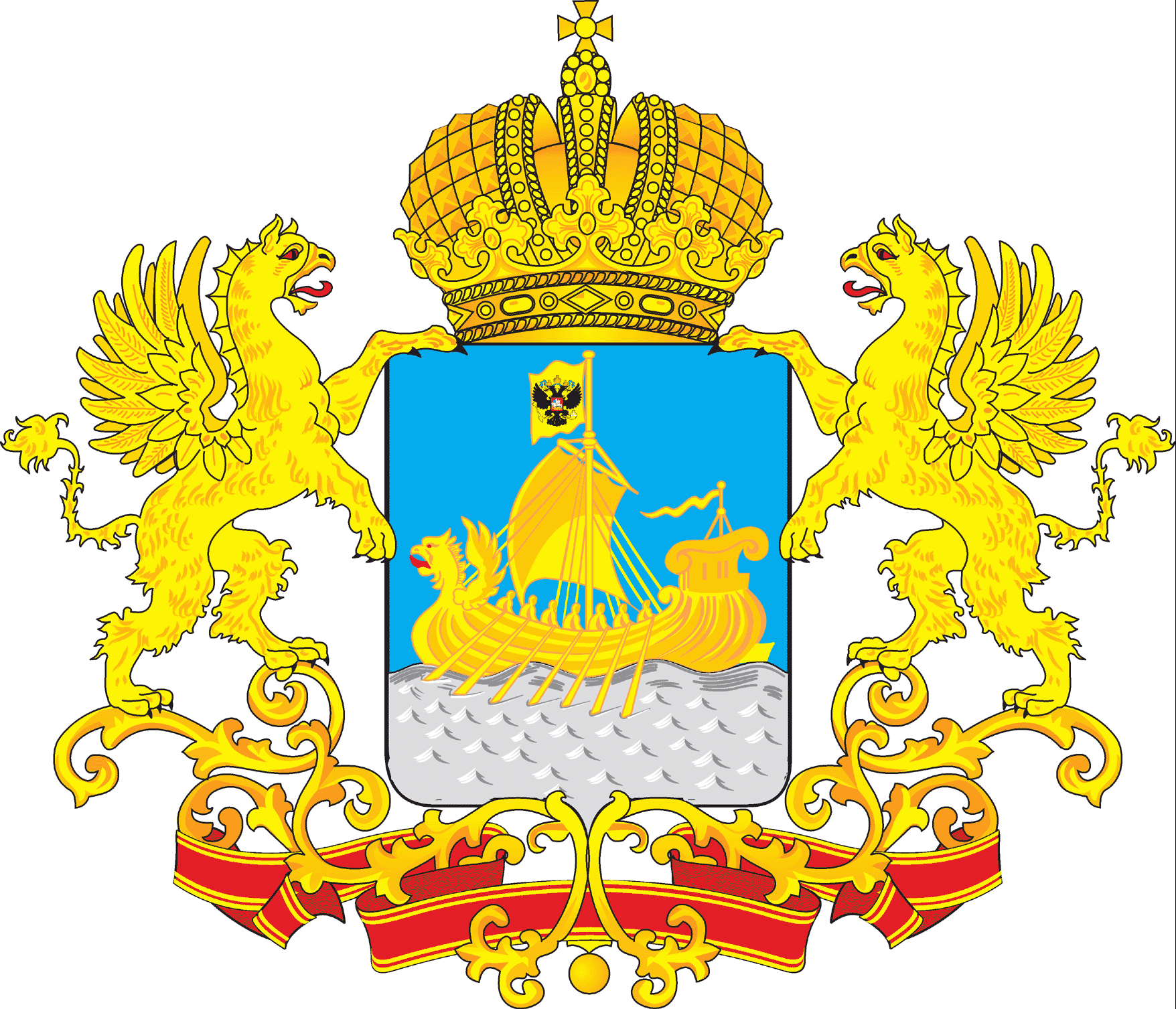 1.Работает сайт    областной организации Профсоюз
 Размещены профсоюзные   странички на сайтах :
-органов  управления образованием    -  19
образовательных организаций          –  42

 2.Сформированы группы в социальных сетях ВК и Телеграмм-канал 

3.Публикации в газете «Трудовая Слобода», сформирована сеть внештатных 
  корреспондентов из числа  Председателей  Районных (Городских) организаций

4.Интервью на канале «Русь»
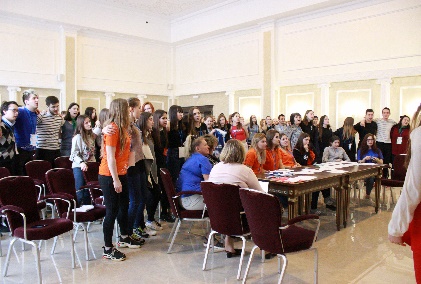 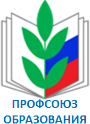 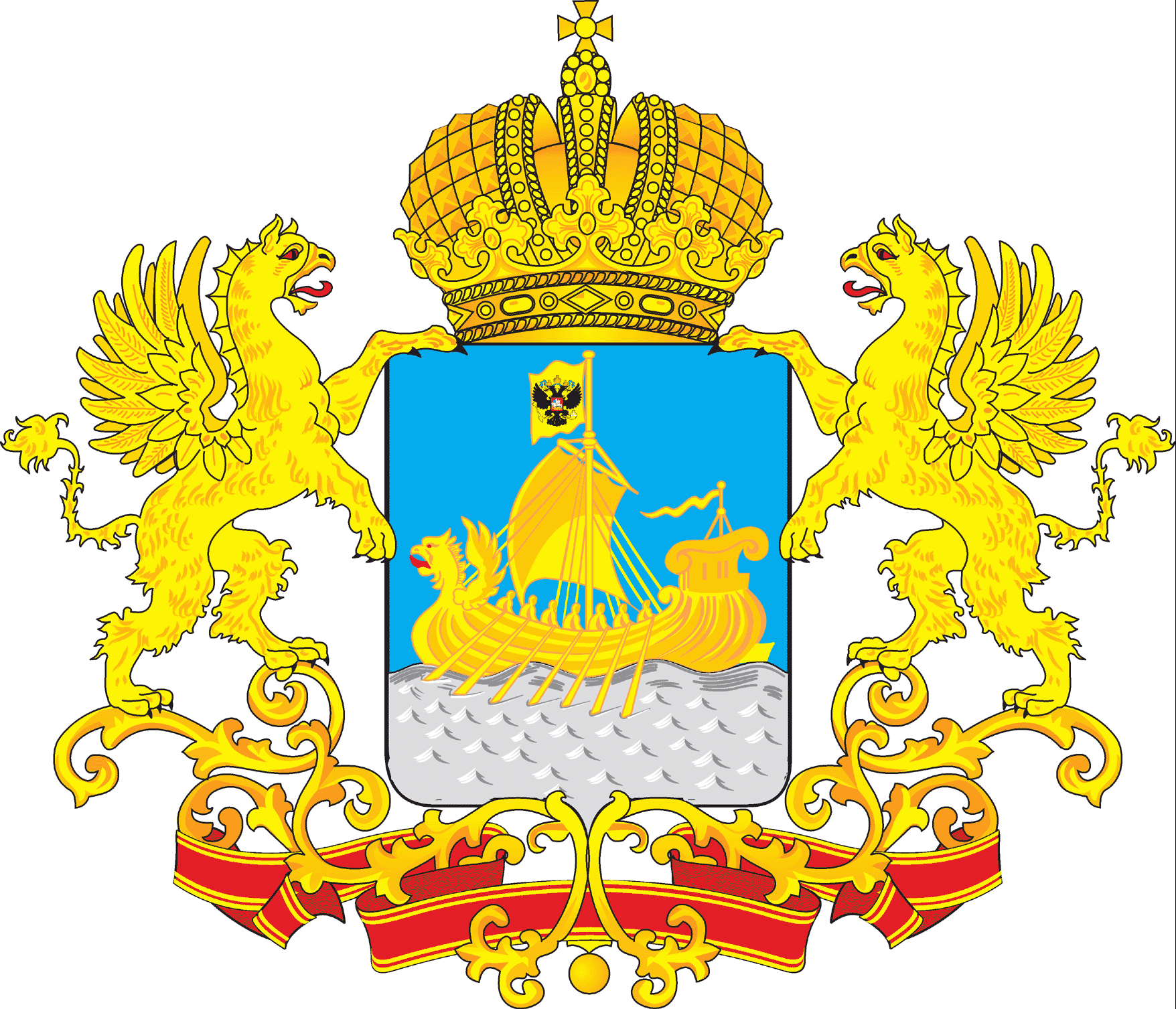 Финансовая деятельность
1.Обеспечение контроля за рациональным и эффективным
  расходованием   средств профсоюзного бюджета
2.Перевод местных организаций на централизованный финансовый учет
1.Обеспечение контроля за рациональным и эффективным
  расходованием   средств профсоюзного бюджета
2.Перевод местных организаций на централизованный финансовый учет
1. Расходование финансовых средств: 
информационная работа – 6 %
культурно-массовая работа – 18 %
материальная помощь членам профсоюза - 34%

2. На централизованный учет переведено   -   16 местных  организаций
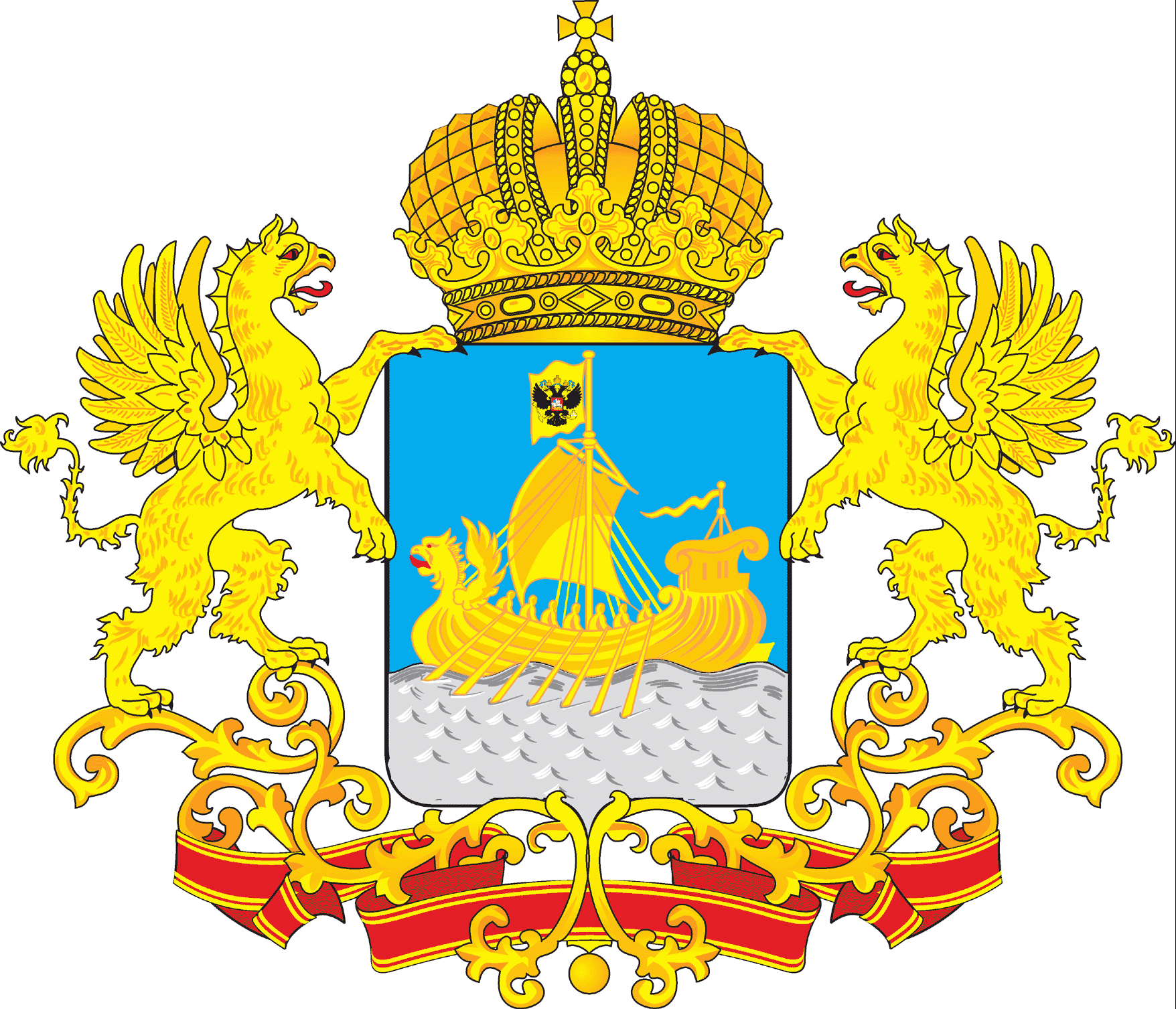 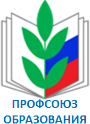 Год корпоративной культуры
Фото- галерея в социальных сетях «Профсоюз в лицах»;

Конкурс «На лучшее представительство первичной профсоюзной
 организации  в сети Интернет» - 3 ппо
Конкурс «Профсоюзный кроссворд» -  7  РК (ГК) Профсоюза

Региональный отраслевой   конкурс «На лучший Коллективный договор» -4 ппо
1 место в региональном конкурсе «На лучший коллективный договор» 
среди учреждений бюджетной сферы – КД ФГБУ ВО «Костромской Государственный
 Университет»
Межрегиональный семинар «Секреты конгломерации в учреждениях 
высшего  профессионального образования» (Костромская, Ивановская,
Владимирская и Ярославская региональные организации);
	Встречи с представителями законодательной и исполнительной власти
Костромской области;
	Семинар для руководителей образовательных организаций по вопросам 
трудового законодательства
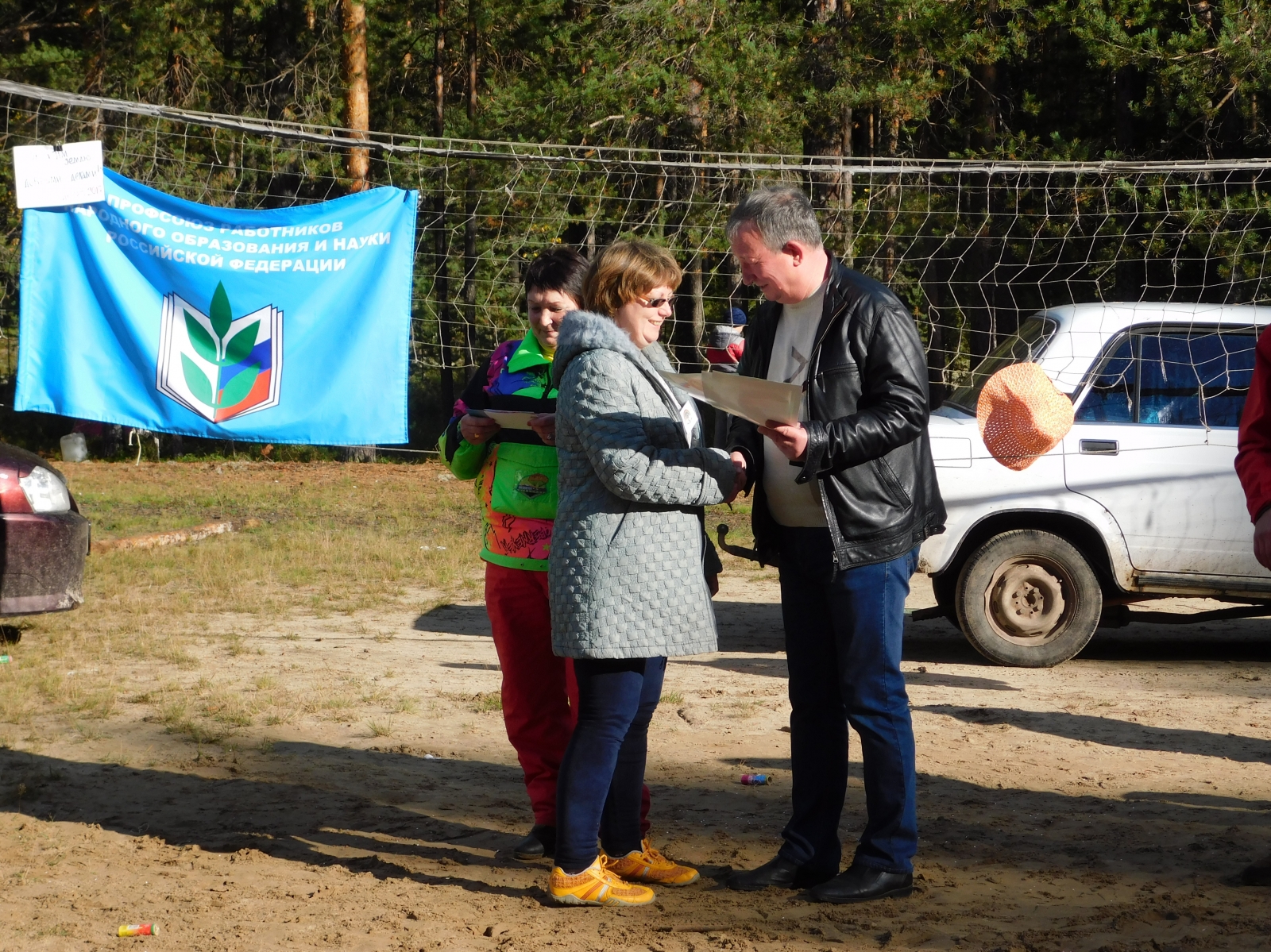 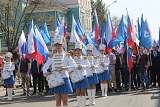 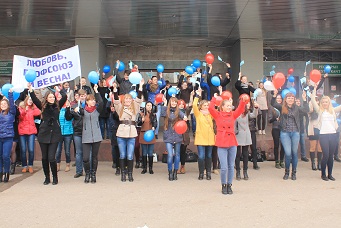 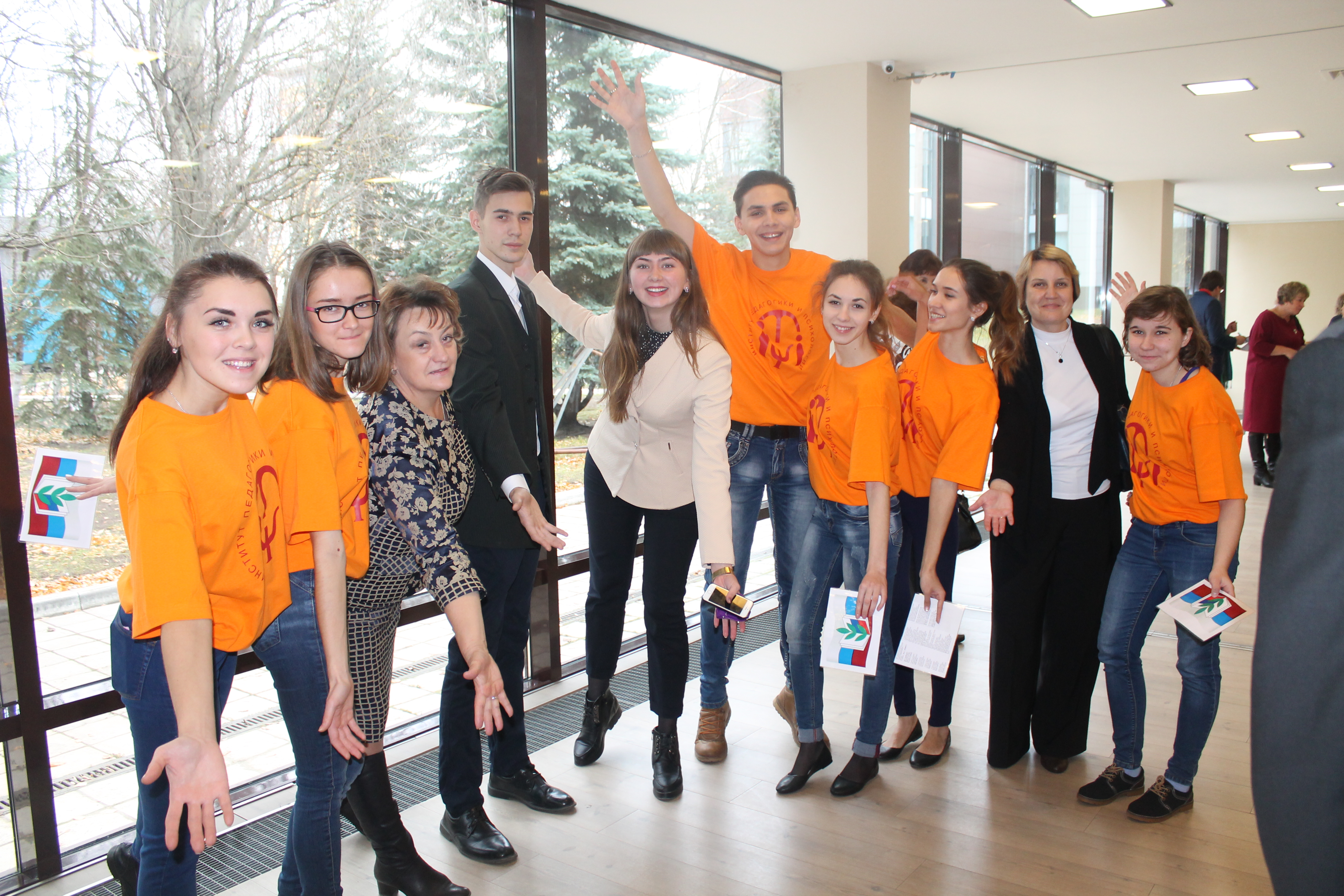 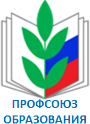 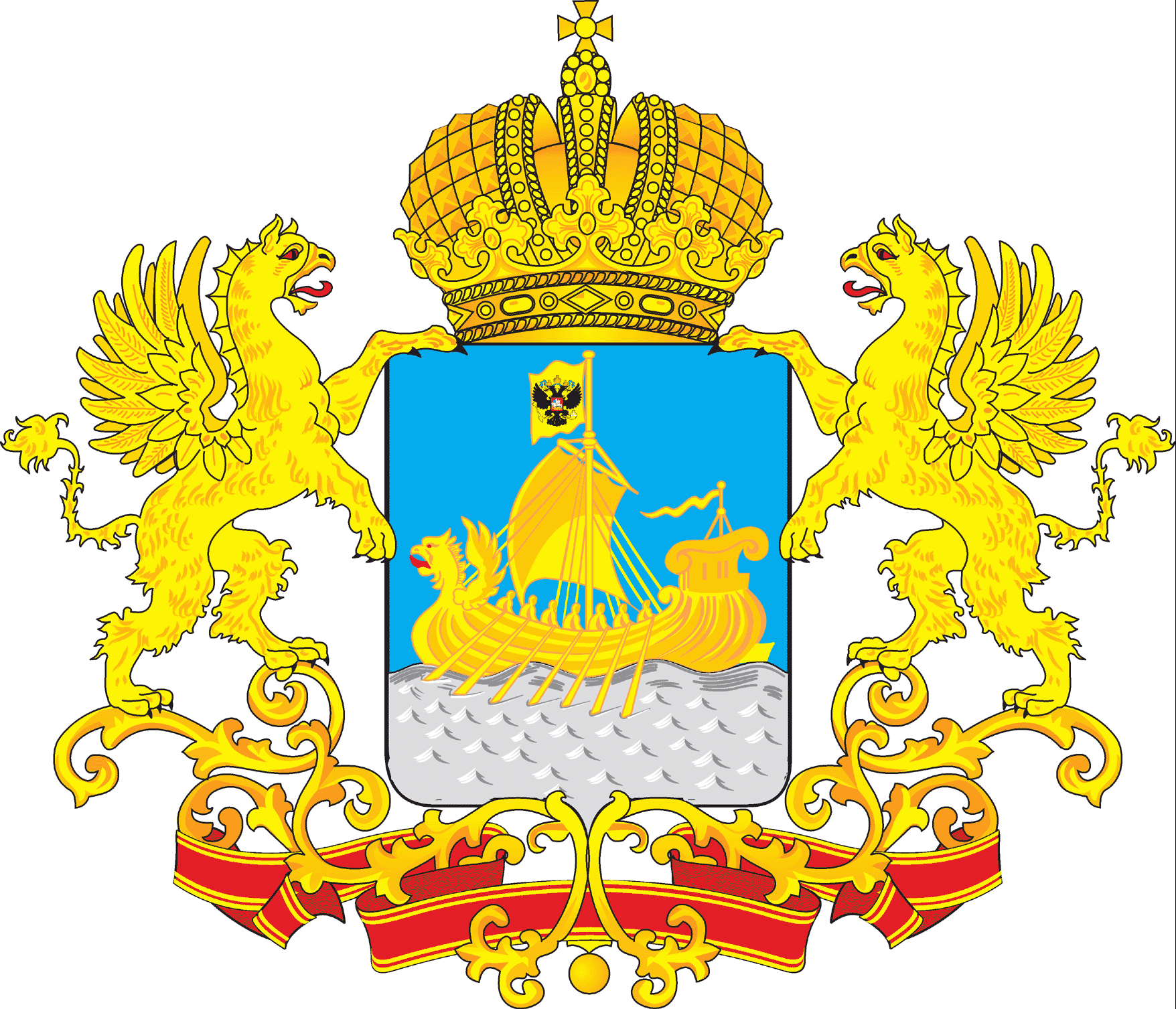 ПРОФСОЮЗЫ ОБРАЗОВАНИЯ НА КАРТЕ КОСТРОМСКОЙ ОБЛАСТИ
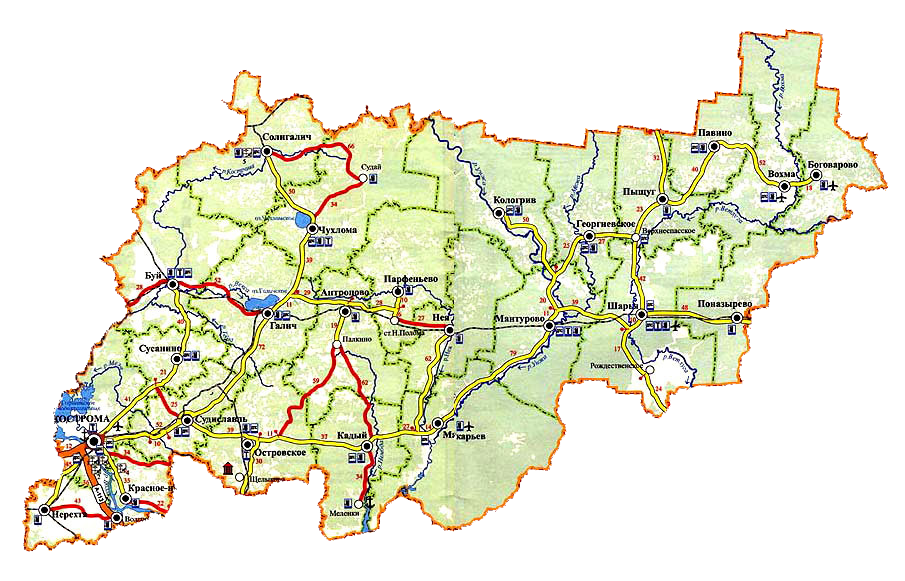 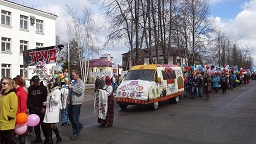 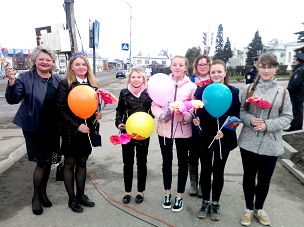 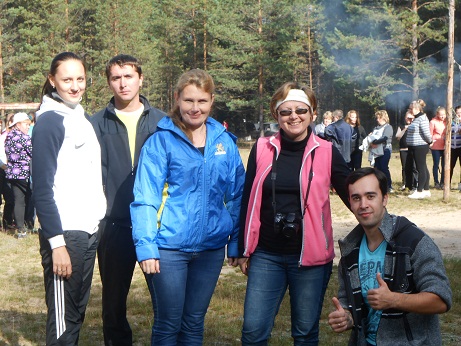 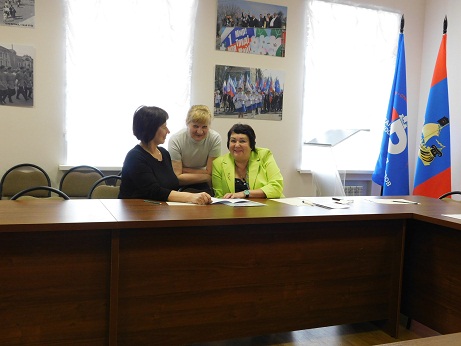 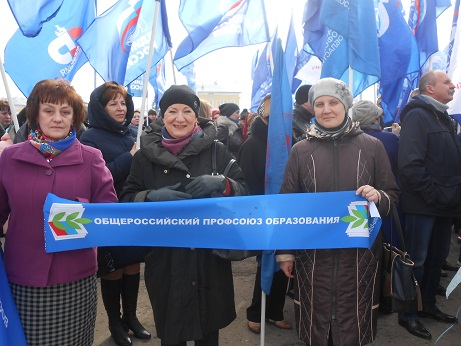 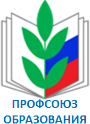 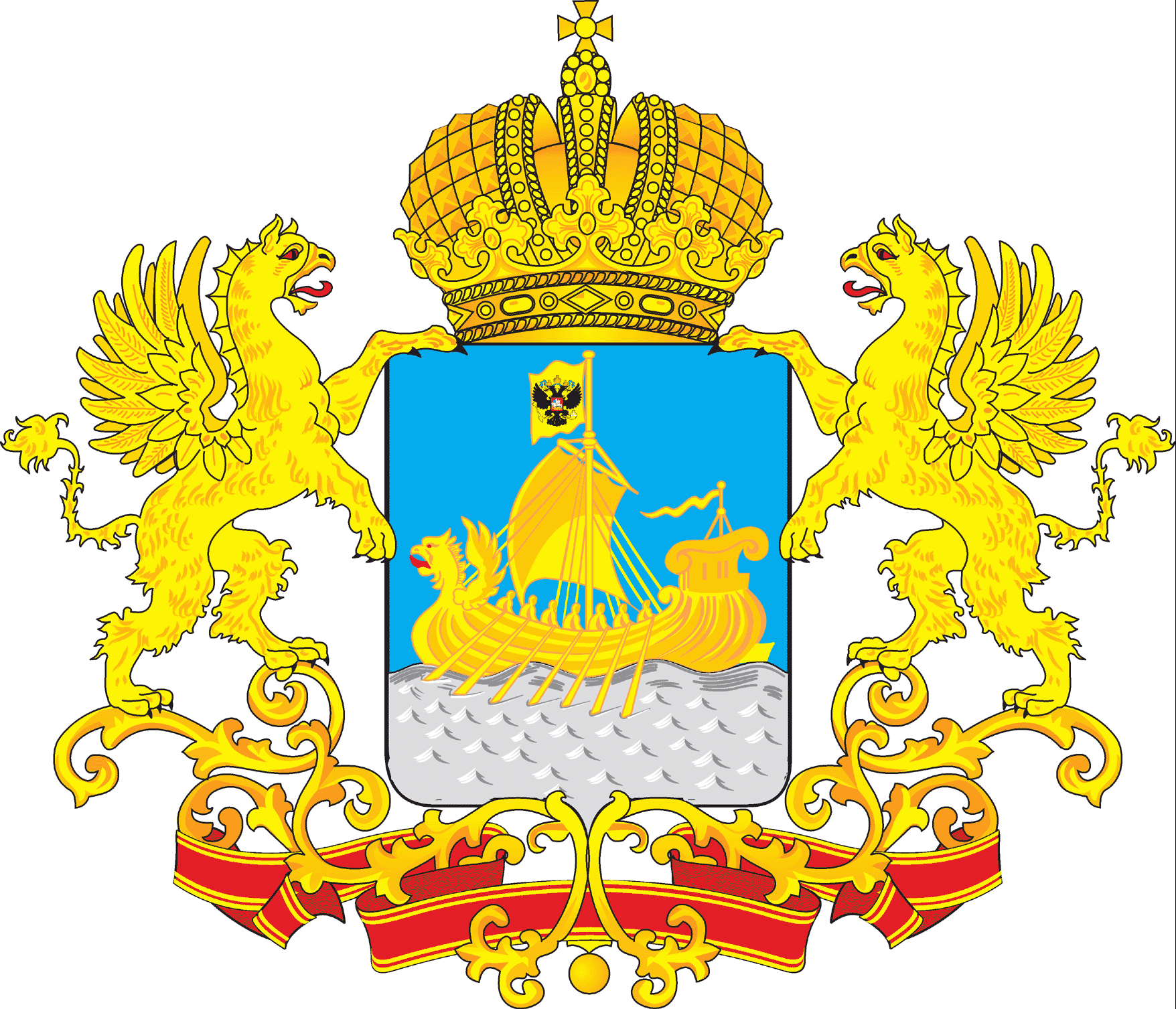 Коллегиальные органы
Проведено 
2 заседания Комитета 
Костромской областной организации 
профсоюза работников народного образования и науки
Проведено
38 заседаний Президиума
Костромской областной организации работников 
народного образования и науки
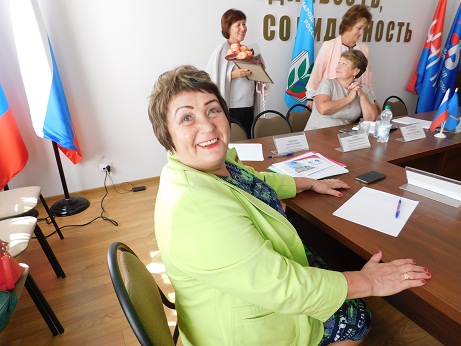 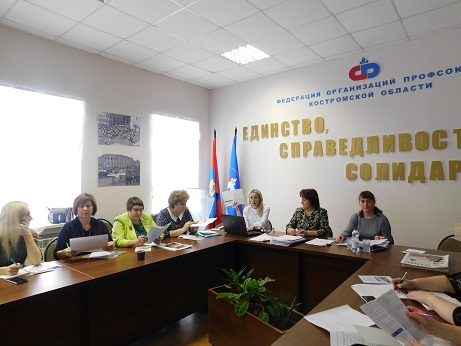 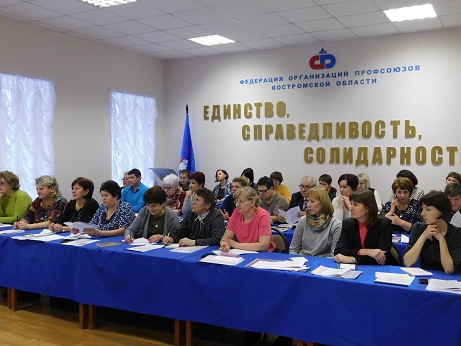 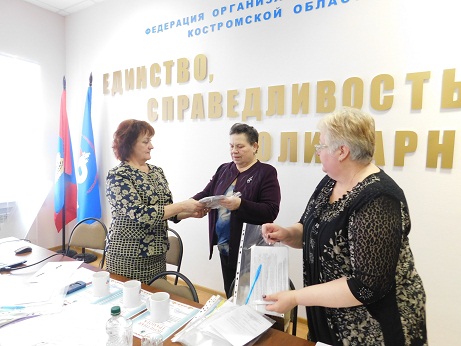 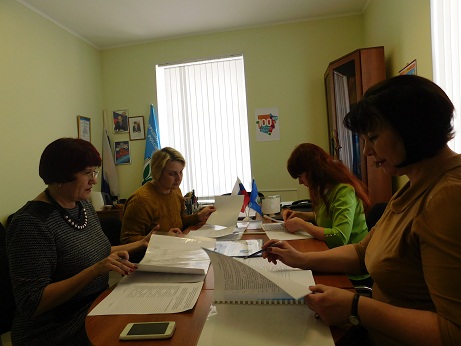 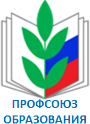 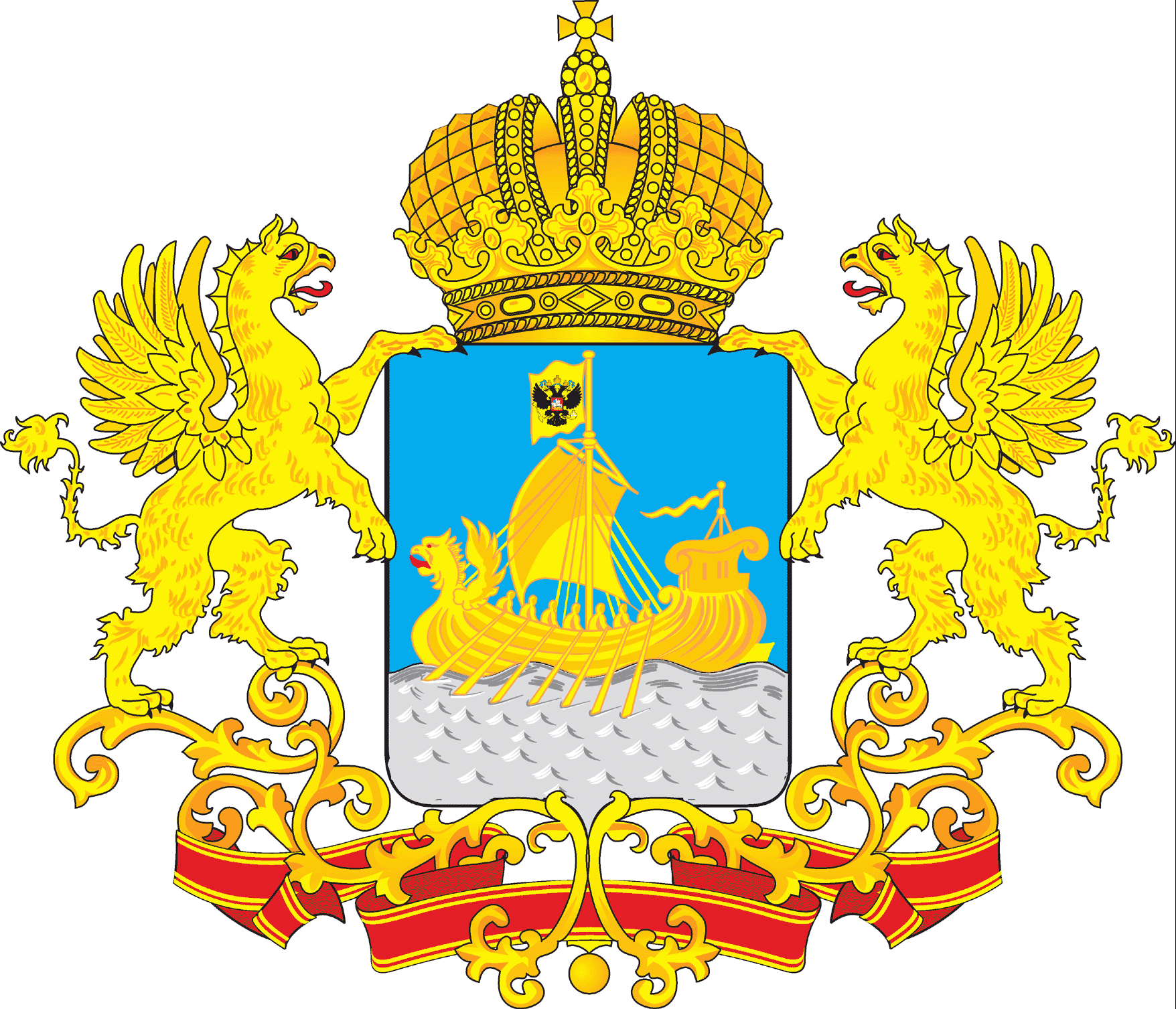 «Точка движения…..»
Укрепление профсоюзных
рядов, повышение  
профессионализма
профсоюзного актива,
поддержка и реализация
передовых, 
общественно-значимых
проектов в профсоюзе
Совершенствование
форм и методов
профсоюзной работы 
с учетом
требований  современной
общественной и
социально-экономической
ситуации
СПАСИБО ЗА ВНИМАНИЕ
7 апреля 2023 года